Mantener relaciones saludables después del parto
Ingresar fecha y hora
Insertar logo de la organización
[Speaker Notes: ¡Bienvenido! Hoy nos reunimos brevemente para discutir información sobre cómo mantener relaciones saludables después del parto.
Si usted o alguien que conoce recientemente ha dado a luz o está a punto de tener un bebé, es claro que hay una gran cantidad de información en torno a este tema, y a menudo puede ser un proceso más difícil de lo que se espera. Como tal, la Maternal Health Network of San Bernardino County trabajó en conjunto con expertos en la materia en el Condado de San Bernardino para discutir las tres cosas más importantes que las familias necesitan saber acerca de mantener relaciones saludables después del parto. Esta información fue utilizada hoy para brindar esta presentación.]
Bienvenido
Insertar fotografía del presentador
Ingresar el nombre del presentador
Ingresar organización
Insertar logo
[Speaker Notes: Mi nombre es [INGRESAR NOMBRE] y soy representante de [INGRESAR ORGANIZACIÓN] y he trabajado en asociación con la Maternal Health Network para brindarles esta información el día de hoy. 

[INTRODUZCA CUALQUIER INFORMACIÓN COMPLEMENTARIA QUE CREA QUE ES ÚTIL PARA QUE LOS PARTICIPANTES LO ENTIENDAN] 

SI ALCANZA EL TIEMPO – 
Me gustaría que todos en la sala ahora se vuelvan hacia la persona sentada a su lado, se presenten e indiquen lo que esperan obtener de esta presentación hoy (si es una presentación virtual, solicite a las personas que se presenten en el chat).]
Al final de esta presentación, podrá comprender…
cómo pueden cambiar las relaciones después de tener un bebé. 
cómo construir y mantener una relación saludable con usted, su pareja y/o equipo de apoyo, y su comunidad.
Insertar logo de la organización
[Speaker Notes: Los expertos locales identificaron las tres cosas más importantes para ayudar a las familias a preparar un hogar seguro para los bebés. Entre estos colaboradores se incluyen:
Black Infant Health Program
Walden Family Services
Inland Empire Fatherhood Involvement Coalition

Sabemos que las relaciones saludables con usted mismo y con otros establecen el escenario para una relación saludable con su hijo, y representan un ejemplo para su hijo sobre cómo son las relaciones saludables. Es importante reconocer que las relaciones a menudo cambian después de tener un bebé, y esperamos que al final de esta presentación, comprenda cómo construir y mantener una relación saludable con: 
usted mismo
su pareja y/o equipo de apoyo
su comunidad

Hemos estructurado esta presentación para compartir primero un poco de información con usted, luego podrá charlar con otro participante acerca de lo que ha aprendido.  Finalmente, cerraremos la jornada ofreciendo a los participantes la oportunidad de hacer preguntas. 

¿Hay alguna pregunta antes de comenzar?]
Mantener relaciones saludables después del parto
3 cosas que debe saber
Cómo construir y mantener una relación saludable con usted, su pareja y/o equipo de apoyo, y su comunidad después del parto.
[Speaker Notes: Hay mucha información sobre cómo mantener relaciones saludables después del parto, pero esta información se ha resumido en tres puntos principales que los expertos en la materia están de acuerdo en que son las cosas más importantes que las familias necesitan saber sobre mantener relaciones saludables después del parto, es que necesita construir y mantener una relación saludable con:
usted mismo
su pareja y/o equipo de apoyo
su comunidad

Estos tres componentes han sido identificados por expertos en la materia como fundamentales para establecer el escenario para una relación saludable con su hijo y para establecer un ejemplo de cómo construir relaciones saludables.

Tras nuestra revisión de estos tres puntos, daré a conocer algunos recursos sobre dónde acudir para obtener apoyo.]
Qué significan las relaciones sanas para su hijo
Las relaciones saludables benefician a su hijo
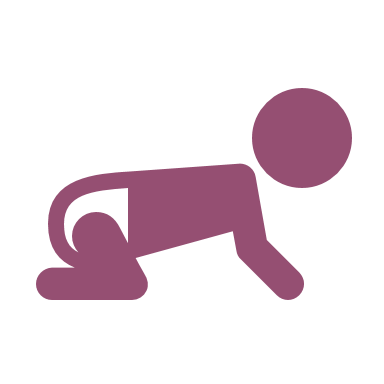 [Speaker Notes: Todas las relaciones inevitablemente cambian después del nacimiento de un bebé. Ya sea con su pareja, familia o amigos cercanos, como padre o cuidador, debe estar preparado para este cambio normal en las relaciones. También es importante priorizar el mantener relaciones saludables después del parto, no solo para asegurar que pueda tener una red de apoyo sólida para usted y su hijo, sino también para dar un ejemplo para su hijo de lo que implica una relación saludable en todas las facetas de la vida.

En la diapositiva verá una pirámide de relaciones, que demuestra los tres tipos de relaciones saludables que se construyen entre sí, todos los cuales benefician a su hijo. Vamos a trabajar de abajo hacia arriba en esta pirámide, comenzando con cómo construir y mantener una relación sana con usted mismo.]
Construir y mantener una relación saludable consigo mismo
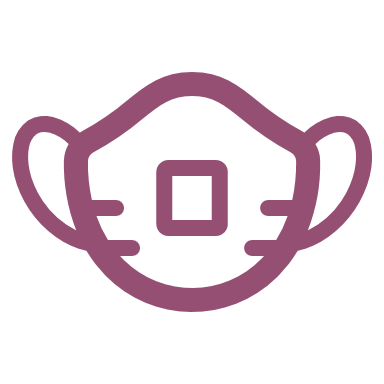 Cuidado personal | Ponerse la máscara de oxígeno primero.
SFICEE | Sociales, Físicas, Intelectuales, Carácter, Emocional, y Desarrollo Espiritual
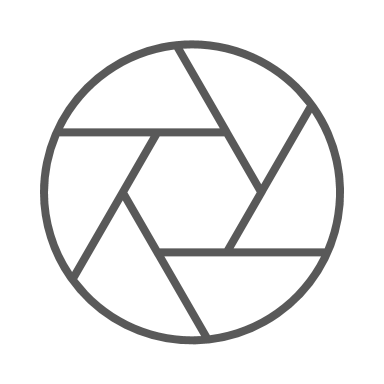 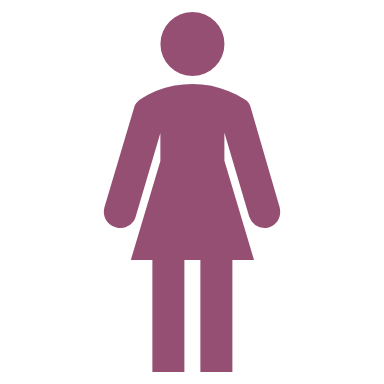 [Speaker Notes: En primer lugar, los expertos en la materia coinciden en que para tener relaciones saludables con otros, ¡es importante tener una relación saludable con usted mismo! 

AUTOCUIDADO: La mayoría de ustedes probablemente han oído decir: “Póngase su máscara de oxígeno antes de ayudar a otros”. Sin embargo, es importante expandirlo más allá de un escenario de emergencia. No solo debe cuidar de sí mismo en caso de emergencia, sino que debe cuidarse activamente para que pueda presentarse como su mejor persona para los demás. El cuidado personal le ayuda a mantener su sentido de autoestima y le da un buen ejemplo a su hijo. Si usted quiere que su hijo duerma bien., coma bien, cuide de sí mismo y prospere, necesita ver a sus padres haciendo lo mismo (https://www.verywellfamily.com/how-to-practice-self-care-as-a-new-mom-4771779)! Psychology Today publicó recientemente un artículo con 12 ejemplos de autocuidado (https://www.psychologytoday.com/us/blog/click-here-happiness/201812/self-care-12-ways-take-better-care-yourself?eml). Esto incluyen: 
Sueño regular y suficiente.
Cuidar su intestino tomando un probiótico diariamente.
Hacer ejercicio a diario.
Consumir alimentos saludables y nutritivos
Decir que no a los demás.
Hacer un viaje de autocuidado.
Pasar tiempo fuera.
Pasar tiempo con una mascota.
Organizarse.
Cocinar en casa
Leer un libro
Programar su autocuidado

SFICEE: Hay seis dominios para un desarrollo saludable: 1) social, 2) físico, 3) intelectual, 4) carácter, 5) emocional, y 6) espiritual. A menudo, los padres oirán sobre estos dominios en el contexto del desarrollo de su hijo, pero cada uno de estos dominios es fundamental para una existencia saludable a lo largo de toda la vida (tomado del propósito del Currículo de Exploración). 
Desarrollo social: El desarrollo social se refiere a la pertenencia a un grupo, las relaciones de uno con otros y la comprensión de las diferencias entre las personas en pequeños grupos de pares, así como cuestiones de diversidad e inclusión en comunidades más grandes.
Desarrollo físico: El desarrollo físico se refiere a la comprensión de su cuerpo, incluyendo el cuidado activo de la salud, el bienestar y la búsqueda de habilidades físicas y la aptitud física.
Desarrollo intelectual: El desarrollo intelectual se refiere a la capacidad de pensar, planificar, innovar, revisar y ser creativo, aplicando información, conocimientos y habilidades en circunstancias nuevas y diferentes.
Desarrollo de carácter: El desarrollo del carácter se refiere a la búsqueda de la mejor versión de sí mismo. Incluye actitud positiva, responsabilidad, respeto, y hacer un esfuerzo más allá de lo que beneficia a uno mismo. Encapsula el crecimiento personal en las otras cinco SFICEE.
Desarrollo emocional: El desarrollo emocional se refiere a la necesidad de entender las propias emociones y las emociones de los demás. Incluye la conciencia de cómo se siente una persona, expresando emociones de manera positiva, así como el respeto y apoyo a las necesidades emocionales de los demás.
Desarrollo espiritual: El desarrollo espiritual se refiere al desarrollo de las creencias de una persona con respecto a su propósito en la vida, conexión con otros, lugar en el mundo que los rodea, respetando las opciones espirituales de los demás.]
Construir y mantener una relación saludable con su pareja o equipo de apoyo
12 elementos clave de las relaciones saludables
[Speaker Notes: A medida que continúe cultivando una relación saludable con usted mismo, estará en posición de construir relaciones saludables con su sistema de apoyo inmediato. Aunque cada relación es diferente, los expertos en la materia han ofrecido 12 elementos clave de relaciones saludables: 

Comunicación. La forma en que usted habla con amigos o socios es una parte importante de una relación. Todos los involucrados deben ser capaces de comunicar sentimientos, opiniones y creencias. Al comunicarse, considere el tono y las frases. La mala comunicación ocurre a menudo cuando los individuos eligen comunicarse vía mensaje de textos en vez de hablar en persona o una llamada telefónica. Averiguar las mejores maneras de expresar sus sentimientos juntos ayudará a eliminar la mala comunicación.
Límites. Los límites son pautas físicas, emocionales y mentales que una persona se fija para sí misma y que otros necesitan respetar. Usted y su pareja o amigos deben sentirse cómodos en las actividades que están haciendo juntos. Todas las personas involucradas deben ser respetuosas con los límites. Ya sea romántico, sexual o platónico, considere lo que quiere que sea la relación y discuta estos temas.
Consentimiento. El consentimiento es importante en todas las relaciones. El consentimiento es un permiso sin coacción para interactuar con el cuerpo o la vida de otra persona. La coerción implica una presión para hacer algo, fuerza física, tratos, o alguien que tiene el poder sobre otro para obtener lo que quiere. El consentimiento tiene que ver con preguntar sobre los límites en las relaciones, escuchar activamente las respuestas y respetar siempre esos límites.
Confianza. Cada persona en la relación debe tener confianza el uno en el otro. Si está cuestionando si confiar en alguien, puede ser importante comunicarles sus sentimientos. Considere lo que le hace no confiar en alguien. ¿Es algo que hicieron o es algo que ha experimentado en otras relaciones?
Honestidad. La honestidad es importante para la comunicación. Cada persona dentro de la relación o amistad debe tener la oportunidad de expresar sus sentimientos y preocupaciones. Si no se siente cómodo siendo honesto con alguien, considere por qué y busque apoyo si es necesario.
Independencia. Es importante tener tiempo para sí mismo en cualquier relación. Tener oportunidades para pasar tiempo con otros o tiempo para el autocuidado es importante para mantener una relación saludable. Si vive con su pareja o amigos, establezca áreas designadas dentro de su lugar donde pueda pasar tiempo solo.
Igualdad. Cada persona en la relación debe tener igual voz en lo que está pasando. Escucharse unos a otros y respetar los límites.
Apoyo. Cada persona en la relación debe sentirse apoyada. Es importante tener compasión y empatía unos con otros. Además de apoyarnos unos a otros, es importante reconocer sus propias necesidades y comunicar los límites en torno a la ayuda.
Responsabilidad. Algunos días puede suceder que haya dicho algo hiriente o cometió un error. Asegúrese de asumir la responsabilidad de sus acciones y no culpar a su pareja o amigo(s). Asumir la responsabilidad de sus acciones contribuirá a aumentar la confianza y la honestidad.
Conflicto saludable. Puede pensar que el conflicto es un signo de una relación poco saludable, pero hablar de problemas o desacuerdos es normal. No encontrará a una persona que tenga exactamente los mismos intereses, opiniones y creencias que usted; por lo tanto, a veces pueden ocurrir desacuerdos. Comunicar sus sentimientos y opiniones de forma respetuosa y amable es parte de una relación saludable.
Seguridad. La seguridad es la base de la conexión en una relación. Para establecer límites, comunicarse y divertirse, todos deben sentirse seguros. Si no se siente seguro de expresar sus sentimientos, tener independencia, o cualquier otra cosa en esta lista, busque apoyo usando los recursos que se indican.
Diversión. Además de todos estos puntos, debe gozar del tiempo que pasa con otros. Una vez más, es importante que sus relaciones promuevan su bienestar y no lo disminuyan.

También es importante ampliar la información sobre quién considera su sistema de apoyo inmediato y considerar con quién más puede comunicarse y pedir apoyo después del parto de su hijo. Los expertos en la materia desean dar a conocer lo importante que es apoyarse en los miembros de la familia extendida durante este tiempo, particularmente profundizando esas relaciones con la familia de su pareja. Al construir y mantener una relación fuerte con la familia de su pareja, tendrá un sistema de apoyo más grande para usted y a su hijo. Además, construir este tipo de relaciones ayuda a mantener un sistema de apoyo familiar para su hijo a lo largo de su vida, y a menudo puede alentar más compromiso de su pareja después del parto de su hijo si su familia está involucrada.]
Construir y mantener una relación saludable con su comunidad
Busque una clase o grupo de apoyo tipo “mamá y yo” /“papá y yo”
Buscar un grupo en línea.
Relacionarse con la familia, amigos, vecinos y miembros de la iglesia.
[Speaker Notes: Después del parto, los padres a menudo experimentan un conjunto de emociones y es vital tener a quienes recurrir durante el período postparto. Los estudios indican que las madres que son capaces de tener acceso a la ayuda de confianza de otros sienten más autoestima, confianza como madre, y luchan menos para acceder a la información que necesitan en la crianza de los hijos (https://www.zerotothree.org/resources/1906-a-social-life-after-baby-yes). 

Los expertos en la materia ofrecen algunos consejos para construir y mantener relaciones saludables con su comunidad:

Busque un grupo tipo “mamá y yo” o grupo de apoyo: Hay diferentes grupos a los que los nuevos padres pueden unirse y traer a su bebé. Algunos se centran en las necesidades del adulto, como los grupos de discusión de los padres o las clases de crianza de los hijos que se imparten en el hospital. Otros se centran en los intereses del bebé, como la música y el movimiento o las clases de masaje infantil. Ambas son grandes maneras de conocer gente nueva. Hable con su obstetra o pediatra sobre las opciones en su área. También puede llamar al 2-1-1 para conectarse a un grupo de apoyo cercano a su vecindario. 

Buscar un grupo en línea: Puede buscar en las redes sociales o en cualquier sitio web para padres, grupos a los que podría querer unirse. Algunos están organizados por las edades de los niños, mientras que otros se centran en las prácticas y filosofías de los padres.
 
Comparta con la familia, amigos, vecinos, iglesia: Los expertos en la materia también lo animan a cultivar relaciones con la familia extendida del niño, amigos, vecinos y otros miembros de la comunidad. A menudo, los nuevos padres pueden sentirse abrumados por encontrarse con otros, y pueden separarse fácilmente de sus apoyos comunitarios con los que una vez se involucraron. Es importante mantener estas relaciones en la medida de lo posible.]
Espectro de relaciones
Comunicación regular.
Trato respetuoso
Confianza y honestidad
Provisión de espacio personal
Disponibilidad emocional
Toma de decisiones consensuada
Falta de comunicación.
Trato con falta de respeto.
Poco digno de confianza y deshonestidad.
Comportamiento controlador.
Sentirse sofocado o sin posibilidad para pasar tiempo con otros.
Abuso físico, emocional o financiero.
Presión para participar en actividades sexuales sin consentimiento.
Relaciones poco saludables
Relaciones saludables
[Speaker Notes: Ahora que hemos revisado los diferentes componentes presentes en la pirámide de la relación, es importante entender que todas las relaciones pueden existir en un espectro de salud: algunas relaciones que tiene pueden ser sólidas y saludables, y otras pueden ser extremadamente poco saludables o incluso peligrosas. 
Cualidades de una relación saludable: 
Comunicación
Respeto
Confianza
Honestidad
Igualdad
Disfrutar del espacio personal
Decisiones sexuales consensuales

Cualidades de una relación poco saludable: 
Falta de comunicación
Falta de respeto
Desconfianza
Deshonestidad
Comportamiento controlador
Sentirse sofocado o incapaz para pasar tiempo con otros
Presión para participar en actividades sexuales sin consentimiento

Ahora, revisemos algunos de los recursos disponibles para apoyarle a usted y a su familia dondequiera que se encuentre en este espectro.]
Dónde buscar asistencia
Si usted o alguien que conoce está experimentando violencia doméstica, comuníquese con:
Línea directa para violencia doméstica | 1-800-799-7233
Option House | 909-381-3471
Inland Empire United Way | 2-1-1
Relaciones poco saludables
Relaciones saludables
[Speaker Notes: Los expertos en la materia indican los siguientes recursos para quienes se encuentran en los distintos niveles de este espectro de relaciones: 
Violencia doméstica:
Si usted o alguien que conoce está experimentando violencia doméstica, comuníquese con la línea directa nacional de violencia doméstica al 1-800-799-7233, llame a Option House al 909-381-3471, o al 211 y un operador le puede conectar con los recursos más cercanos a usted. 

Para más recursos, llame al 211, ya que es un gran recurso para conectarse con un proveedor cercano. También puede acceder a una variedad de recursos disponibles para apoyarle antes, durante y después del embarazo en el sitio web de la Maternal Health Network (www.maternalhealthnetworksb.com).]
Mantener relaciones saludables después del parto
Hablemos…
[Speaker Notes: Ahora que hemos revisado los tres puntos fundamentales que, según dan a conocer los expertos en la materia, tienen que ver con mantener relaciones saludables después del parto, analicemos lo que hemos aprendido y consideremos cómo se aplica esta información a sus necesidades específicas.]
Pensar-colaborar-compartir
¿Cuál fue la idea más importante que aprendió durante esta presentación?
[Speaker Notes: Se organizarán en parejas hoy y tomarán alrededor de un minuto cada uno para compartir cuál fue la idea más importante que aprendió durante esta presentación.

Puede considerar inclinarse hacia su experiencia personal respecto a mantener relaciones saludables y los desafíos que enfrentó o qué recursos le gustaría conocer en profundidad.]
Discusión en grupo
¿Hubo algo que aprendió hoy que haya sido una sorpresa?
[Speaker Notes: ¡Bien! Volvamos juntos en grupo y hablemos brevemente sobre lo que se ha aprendido hoy.  ¿Hubo algo que aprendió que haya sido una sorpresa?]
Reflexión personal
¿Con quién se comunicaría si necesitara ayuda para mantener relaciones saludables después del parto?
[Speaker Notes: Antes de que se vayan, quiero que dedique un momento para identificar al menos a una persona (podría ser un miembro de la familia, un amigo, o uno de los recursos que discutimos anteriormente) con quien se comunicaría si necesita ayuda para mantener relaciones saludables después del parto.]
Mantener relaciones saludables después del parto
¿Preguntas?
[Speaker Notes: Ahora me encantaría saber sobre ustedes. Tenemos unos 5 minutos para preguntas. No duden en plantear sus preguntas al grupo y haré todo lo posible para responder o remitirle a alguien que pueda responder a su pregunta.]
¡Gracias!
Para obtener información adicional sobre la MHN, visite nuestro sitio web en: 
https://www. maternalhealthnetworksb.com
[Speaker Notes: ¡Gracias por dedicarnos su tiempo el día de hoy! 

Esta presentación fue desarrollada en asociación con la Maternal Health Network of San Bernardino County, una colaboración comprometida a apoyar a las familias antes, durante y después del embarazo. Si desea obtener más información sobre la Maternal Health Network, visite su sitio web en www.maternalhealthnetworksb.com.]